Figure 2. Effects of the i.v. administration of 7.5 μg/kg of 8-OH-DPAT on c-fos expression in PFC. (A) Macroscopic ...
Cereb Cortex, Volume 22, Issue 7, July 2012, Pages 1487–1497, https://doi.org/10.1093/cercor/bhr220
The content of this slide may be subject to copyright: please see the slide notes for details.
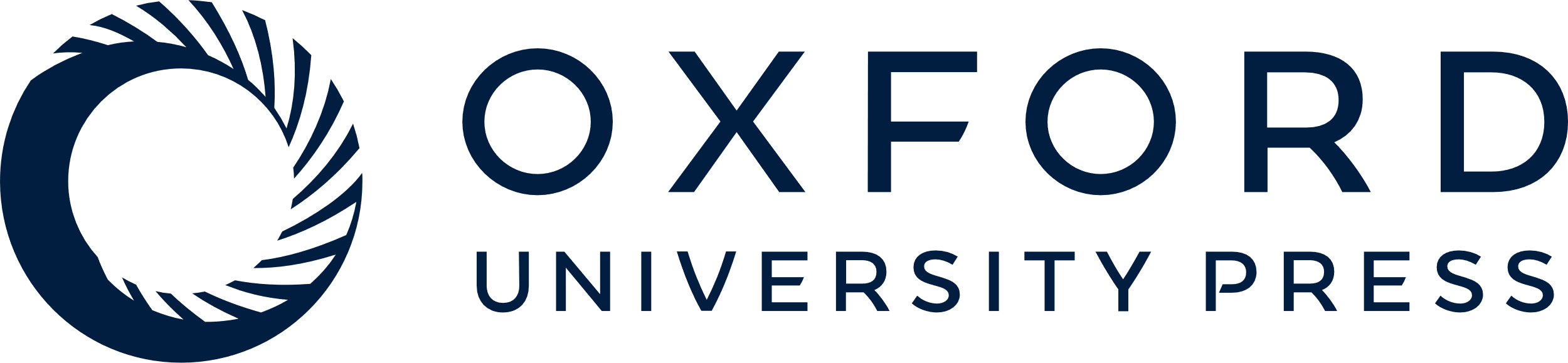 [Speaker Notes: Figure 2. Effects of the i.v. administration of 7.5 μg/kg of 8-OH-DPAT on c-fos expression in PFC. (A) Macroscopic dark-field images from emulsion-dipped coronal sections at the level of PFC (AP +3.2 mm) from control (A1) and treated (A2) rats showing the localization of cells expressing c-fos mRNA. Note the 8-OH-DPAT-induced expression of c-fos in various areas of the PFC, notably in its medial part (magnification at A1a, control; A2a, treated), where the extracellular recordings were made, and its orbital part (magnification at A1b, control; A2b, treated). (B) High-magnification photomicrographs showing the detection in mPFC (prelimbic area) of c-fos mRNA using 33P-labeled oligonucleotides (silver grains) in pyramidal cells, visualized by hybridization with digoxigenin-labeled oligonucleotides complementary to vGluT1 mRNA (dark precipitates). Note the increase in the number of c-fos positive cells induced by 8-OH-DPAT treatment. (B1: saline; B2: 8-OH-DPAT). Blue arrowheads mark some cells positive for vGluT1 mRNA, black arrowheads mark some cells positive for c-fos mRNA. Double-labeled cells are marked by both arrowheads. (C) High-magnification photomicrographs showing the expression of c-fos mRNA (silver grains) in GABAergic cells of the prelimbic PFC, visualized by GAD mRNA (dark precipitate). Note the increase in the number of c-fos positive cells not expressing GAD mRNA in the 8-OH-DPAT group (C2) (black arrowheads). Note also the presence of c-fos in a non-GABAergic (likely pyramidal) neuron adjacent to a GABAergic neuron not expressing c-fos in the lower left corner of the image. (D) Bar graphs showing drug effects on the percentage of pyramidal (vGluT1-positive) and GABAergic neurons (GAD-positive) expressing c-fos mRNA. Bars show mean ± SEM of 3 rats/group. *P < 0.001 versus saline (scale bar: 10 μm).


Unless provided in the caption above, the following copyright applies to the content of this slide: © The Author 2011. Published by Oxford University Press. All rights reserved. For permissions, please e-mail: journals.permissions@oup.com]